Mrs. Boshell’s Buzzworthy News
 October 15, 2024
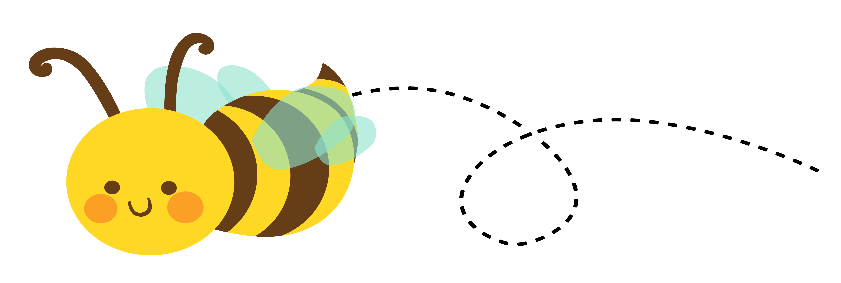 Hive Happenings
Spelling:  
Long o, long u
Reading: 
Main idea and details, summarizing, author’s purpose

Grammar: 
Kinds of sentences and end marks
Math:
 subtracting 2 digit plus 2 digit numbers using a hundreds chart
Social Studies/Science: 
landforms

Leader in Me:
Developing a personal mission statement
Important dates
October 21st-25th- Red Ribbon Week-Monday-wear red, Tuesday-wear PJ’s, Wednesday-Tie Dye, Thursday-Wear a hat, Friday- wear a super hero cape
October 22nd- 2nd Grade Parent Workshop
October 25th- Animal Safari Field Trip
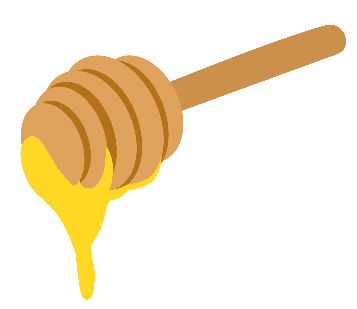 Sweet Reminders


Language Arts-
  lesson 2.2 spelling, comprehension, and grammar test
Math-	
Topic 5 minor grade


.
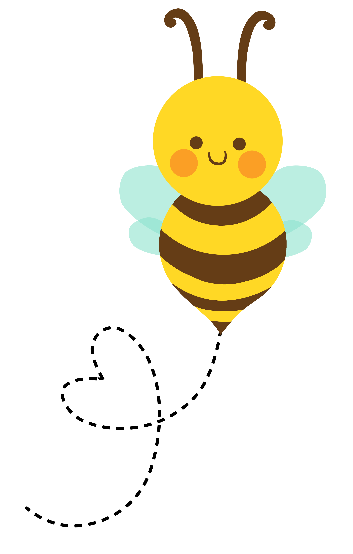 Busy Bee of the Week
No leader this week